The Art of Styling Sentences
Skill Comes From Practice
A note about dependent vs. independent clauses
Independent Clauses
Subject 
Verb
Complete thought
Dependent Clauses
Subject
Verb 
Incomplete thought
Examples of each type
Dependent
Independent
The concert was really fun. 
Texas is better than Oklahoma. 
Students who bring me Dr. Pepper make me happy.
When I was moshing, 
Which made the Sooner cry. 
Because I love Dr. Pepper.
Who bring me Dr. Pepper
The Twenty Patterns
Pattern 1:  Compound Sentence with Semicolon and No Conjunction
(two short, related independent clauses now joined)
     S		V_	;     S		V    .
Examples:
Reading is the easy part; remembering takes more effort.
“My forefathers didn’t come over on the Mayflower; they met the boat.”		~Mark Twain
Write your own Pattern 1
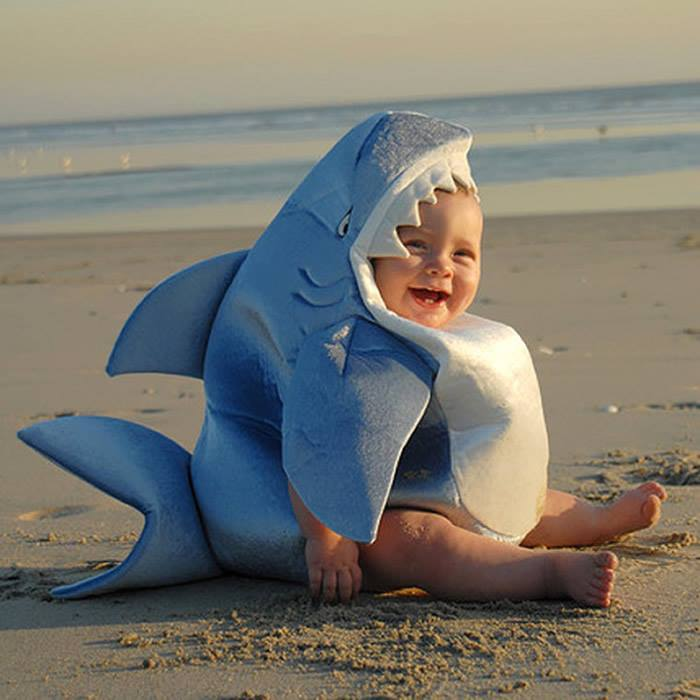 The Twenty Patterns
Pattern 1a:  Compound Sentence with Conjunctive Adverb (Connector)
     S		V ; (conjunctive adverb), S	V
(You will need a semicolon before the connector, and a comma after the connector is often used, but optional.)
Examples:
Gary couldn’t go away for his vacation; however, he managed to have a good time at home.
“I think; therefore I am.”	~ Rene Descartes
Conjunctive Adverbs
however, hence, therefore, thus, then, moreover, nevertheless, likewise, consequently, and accordingly
Write your own Pattern 1a
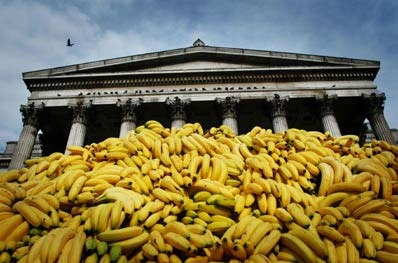 The Twenty Patterns
Pattern 1b: Compound Sentence with Coordinating Conjunction (Also Connector)
     S		V  , (coordinating conjunction) 
	 S		V  .
  Examples:
The mouse ran across the floor, but I wasn’t scared.

“Good communication is as stimulating as black coffee, and it is just as hard to sleep after.”   	~Anne Morrow Lindbergh
Coordinating Conjunctions
FANBOYS
for, and, nor, but, or, yet, or so
Write your own Pattern 1b
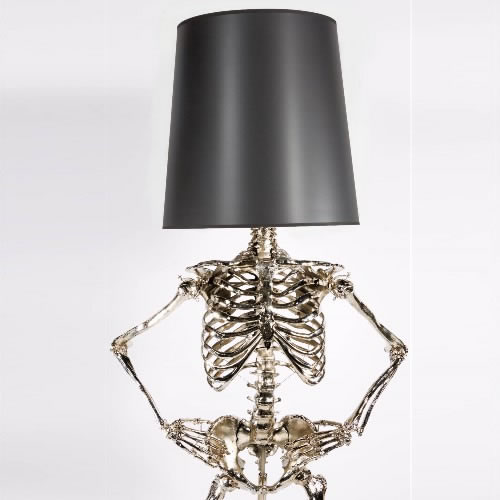 The Twenty Patterns
Pattern 1c:  Compound Sentence with Two or More Semicolons
   S	V  ;    S		V  ;     S		V .

Examples:
 Carmen likes to cook; Janice would rather watch TV; I like to eat while watching TV.

“He was naturally learned; he needed not the spectacles of books to read Nature; he looked inwards and found her there.”	     ~ John Dryden
Write your own Pattern 1c
The Twenty Patterns
Pattern 2:  Compound Sentence with Elliptical Construction  (comma indicates the omitted verb)
  S      V    DO  or SC  ;  S     ,     DO   or SC  . 
			         (omitted verb)
Examples:
For many of us, the new math teacher was a savior; for others, a pain.
The zombies ate the corpse;  the vultures, the bones.
“Thought is the blossom; language[,] the bud; action [,] the fruit.”		~ Ralph Waldo Emerson
DO- Direct Object
Receives the action of the verb
He threw the ball. 
The zombies ate the corpse. 
SC- Subject Complement
Describes the subject
The girl is fascinating. 
Ms. Kelley is a teacher.
Write your own Pattern 2
The Twenty Patterns
Pattern 3:  Compound Sentence with Explanatory Statement (clauses separated by a colon)
General statement (idea) :  specific statement (example).
      (an independent clause)	      (an independent clause)
Examples:
  The bouquet was special: it contained the roses she loved best.
  “Old cars and young children have several things in common: both are a responsibility and have to be fed often or they break down.”  ~  Claudia Glenn Downing
Write your own Pattern 3
The Twenty Patterns
Pattern 4:  A Series Without A Conjunction
A, B, C                                                .

Examples:  
  The pitcher threw his fastball, his slider, his curve ball.

“I have come to you without sin, without guile, without evil, without a witness against me.”   ~The Book of the Dead
Write your own Pattern 4
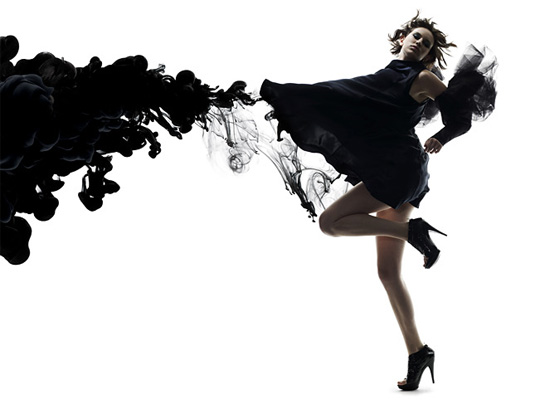 The Twenty Patterns
Pattern 5:  A Series of Balanced Pairs
		(note the rhythm)
    A and B     ,    C  and  D     ,    E   and  F       .  
  (may be in any slot in the sentence)
Examples:
  Antony and Cleopatra, Romeo and Juliet, Tristan and Isolde, Lancelot and Guinevere were all famous lovers in literature.

  “We will fashion “crazy wisdom” from both secular and spiritual sources, both ancient and modern, and from Eastern and Western cultures…”     ~ Wes Nisker
Write your own Pattern 5
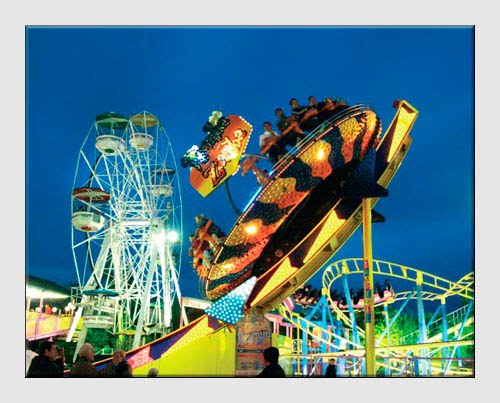 The Twenty Patterns
Pattern 6:  An Introductory Series Of Appositives
    (with a dash and a summarizing subject)
Appositive, appositive, appositive – summary word  S V.
(The key summarizing word before the subject may be one of these:  such, all, those, this, many, each, which, what, these, something, someone.  Sometimes the summary word will be the subject, but other times it will merely modify the subject.)
The Twenty Patterns
Pattern 6 Examples:

Twitter, Facebook, email – which should he use?

“What it comes down to is this:  the grocer, the butcher, the baker, the merchant, the landlord, the druggist, the liquor dealer, the policeman, the doctor, the city father and the politician – these are the people who make money out of prostitution, these are the real reapers of the wages of sin.”   
~ A House Is Not a Home
Write your own Pattern 6
The Twenty Patterns
Pattern 7:   AN INTERNAL SERIES OF APPOSITIVES OR MODIFIERS
   (enclosed by a pair of dashes or parentheses)
  S    -   appositive, appositive, appositive   -     V  .
			OR
  S           ( modifier, modifier, modifier)             V   . 
Examples:
  My favorite red wines – Zinfandel, Cabernet Sauvignon, Pinot Noir – account for most sales in California.
  The basic writing skills (good vocabulary, knowledge of grammar, sense of style) can be learned by almost everyone.
Write your own Pattern 7
The Twenty Patterns
Pattern 8: DEPENDENT CLAUSES IN A PAIR OR IN A SERIES
      (at beginning or end of sentence)
  If…, if…, if…,     then       S           V             .
  When…, when…, when…,  S            V        .
  S        V       that…, that…, that…               .
   (omit the third clause and have just two, if                 you wish)
The Twenty Patterns
Examples:

  Whether you feel sentence patterns are a waste of time or whether you feel sentence patterns are useless in real life application, you will improve your writing by learning to incorporate sentence patterns into your own communications. (anaphora)

  “Though it was attached to a lead held by a man, and despite the fact that I had read in my book, How and Why Wonder Book on Wild Animals, that pumas do not usually harm people, I ran away as fast as I could.” 
 ~ National Geographic
Write your own Pattern 8
The Twenty Patterns
Pattern 9:   REPETITION OF A KEY TERM
                                       _
  S          V    key term    or     repeated key term.
                                        ,
     (use dash or comma before repetition)
Examples:  
  He is part of the hip hop generation, a generation constantly moving. (anadiplosis)
  “The man for whom law exists – the man of forms, the conservative – is a tame man.”  ~  HD Thoreau
Write your own Pattern 9
The Twenty Patterns
Pattern 9a:   A VARIATION:  SAME WORDS REPEATED IN PARALLEL STRUCTURE
  S           V      repeated key word in same position of the sentence.

Examples:
  Venice presents great gifts to the visitor – great history, great art, great food. (parallel structure)

“No house should ever be on a hill or on anything.  A house should be of the hill, belonging to it, so hill and house could live together each the happier for the other.” (symploce and chiasmus)
~  Frank Lloyd Wright
Write your own Pattern 9a
The Twenty Patterns
Pattern 10: EMPHATIC APPOSITIVE AT END, AFTER A COLON
     S         V     word:     the appositive (the second naming)  .
                                           (with or without modifiers)

Examples:
  The vampire feared two things:  the sun and mirrors.

  “In perpetuating a revolution, there are two requirements: someone or something to revolt against and someone to actually show up and do the revolting.”      ~Woody Allen, “A Brief, Yet Helpful Guide to Civil Disobedience”
Write your own Pattern 10
The Twenty Patterns
Pattern 10a:  A VARIATION: APPOSITIVE
                           (single or pair or series)
                               AFTER A DASH

               S     V      word       -         the  appositive      .
                                                 (echoed idea or second naming)


Examples:
  One label would fit almost any teenager – student.

  “Sometimes I need what only you can provide – your absence.”   				~  Ashleigh Brilliant
Write your own Pattern 10a
The Twenty Patterns
Pattern 11:  INTERRUPTING MODIFIER         		BETWEEN SUBJECT AND VERB
	S    ,          modifier     ,     V     .
	S    -           modifier     -      V     .
	S    (modifier that whispers)     V     .

Examples:
  Condors – once almost extinct – have been saved by careful breeding.

  “Sometimes children from other classes, those presumably not so intellectually gifted, would tease and taunt us.”  
				 ~  Michael T. Kaufman
Write your own Pattern 11
The Twenty Patterns
Pattern 12:  INTRODUCTORY OR 				CONCLUDING PARTICIPLES
Participial phrase         ,          S                 V             .

     S           V                  ,     Participial  phrase         .

Examples:
  Watching Star Wars for the first time, the small boy was anxious when R2D2 was attacked by the Jawas.

“  Announced by all the trumpets of the sky, arrives the snow.”
				         ~  R W Emerson
Write your own Pattern 12
The Twenty Patterns
Pattern 13:  A SINGLE MODIFIER OUT OF 		PLACE FOR EMPHASIS
    Modifier		,	S	V	.
	(modifier may be in other positions)

Examples:
  Underneath, he could detect leaking oil.

“Breathless, we flung us on the windy hill.”    ~Rupert Brooke
Write your own Pattern 13